CGRA Cookbook 2019
TaskImplementing Butterworth filter on the CGRA
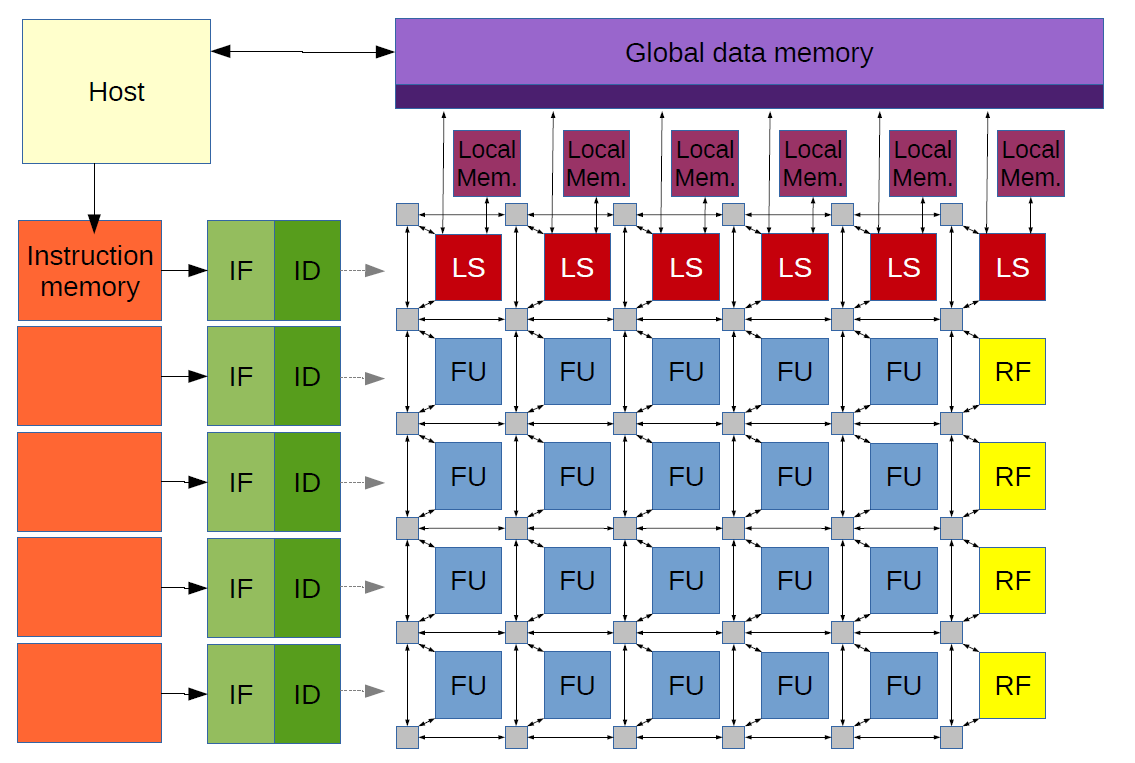 Naive implementation of Butterworth filter
TaskImplementing Butterworth filter on the CGRA
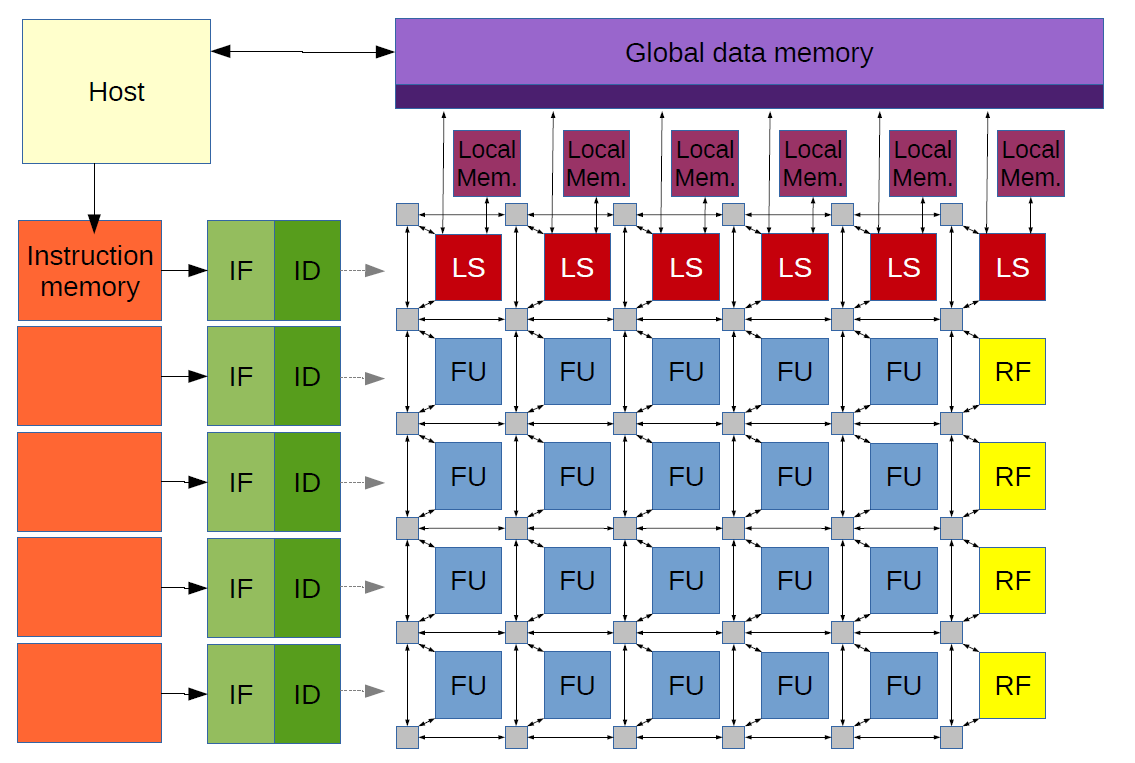 Naive implementation of Butterworth filter
GoalFinding the best performance for minimal energy & area.
Where can you optimize?
Optimized code mapping.
Change the algorithm.
Change the architecture.
Changing the architecture.
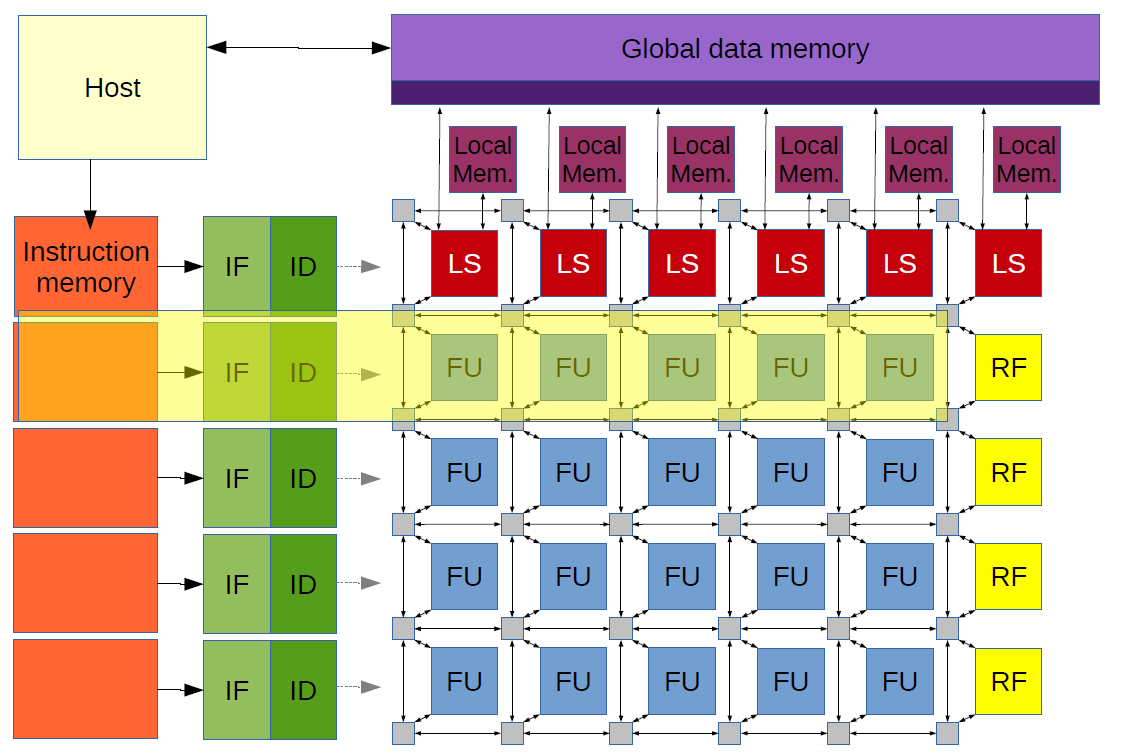 SIMD
Exploit data level parallelism (DLP)
Changing the architecture.
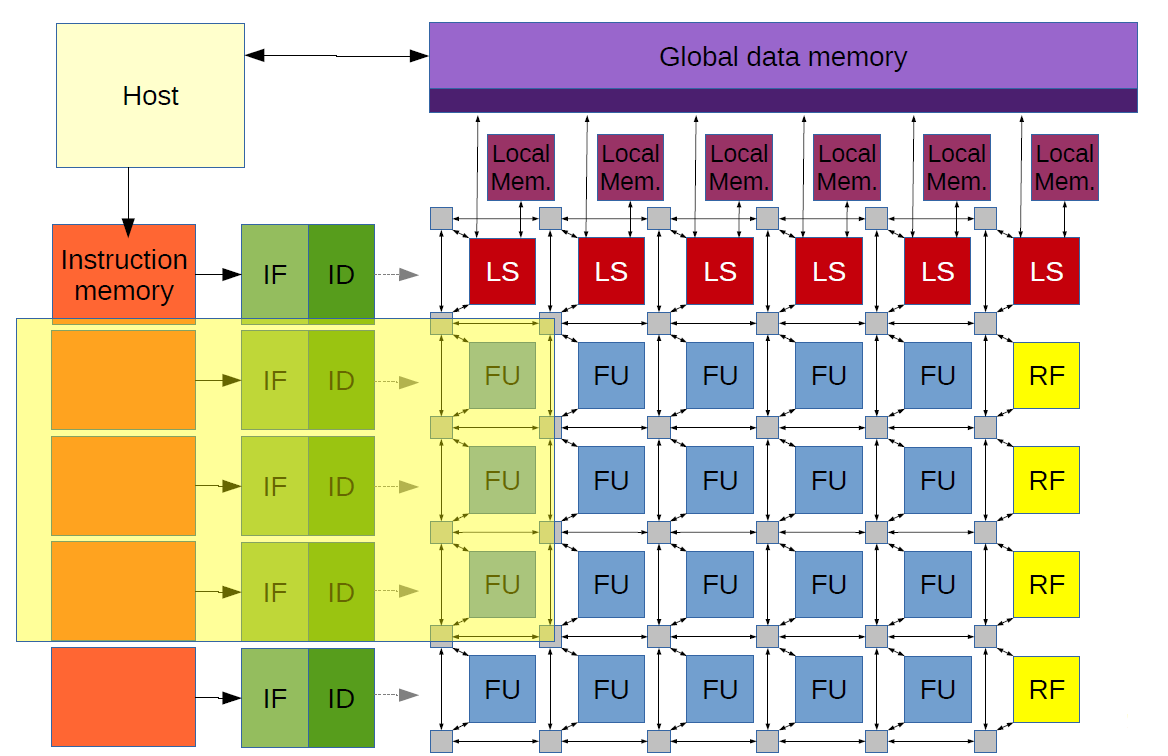 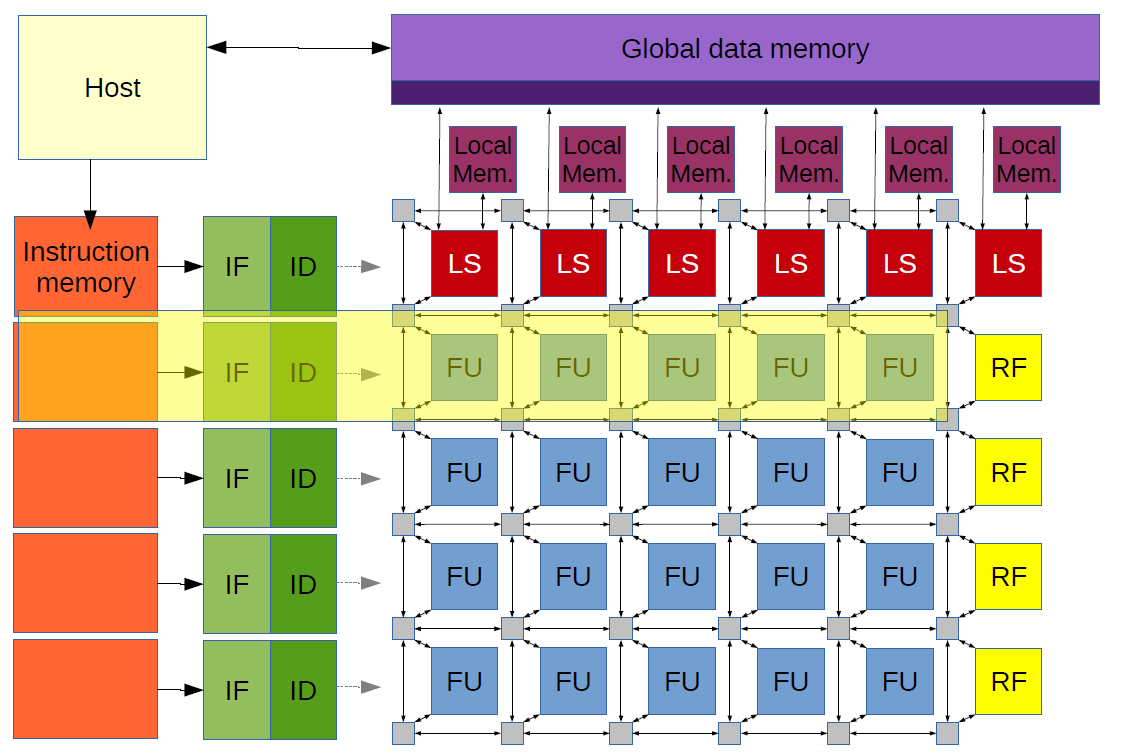 VLIW
Exploit instruction level parallelism (ILP)
Changing the architecture.
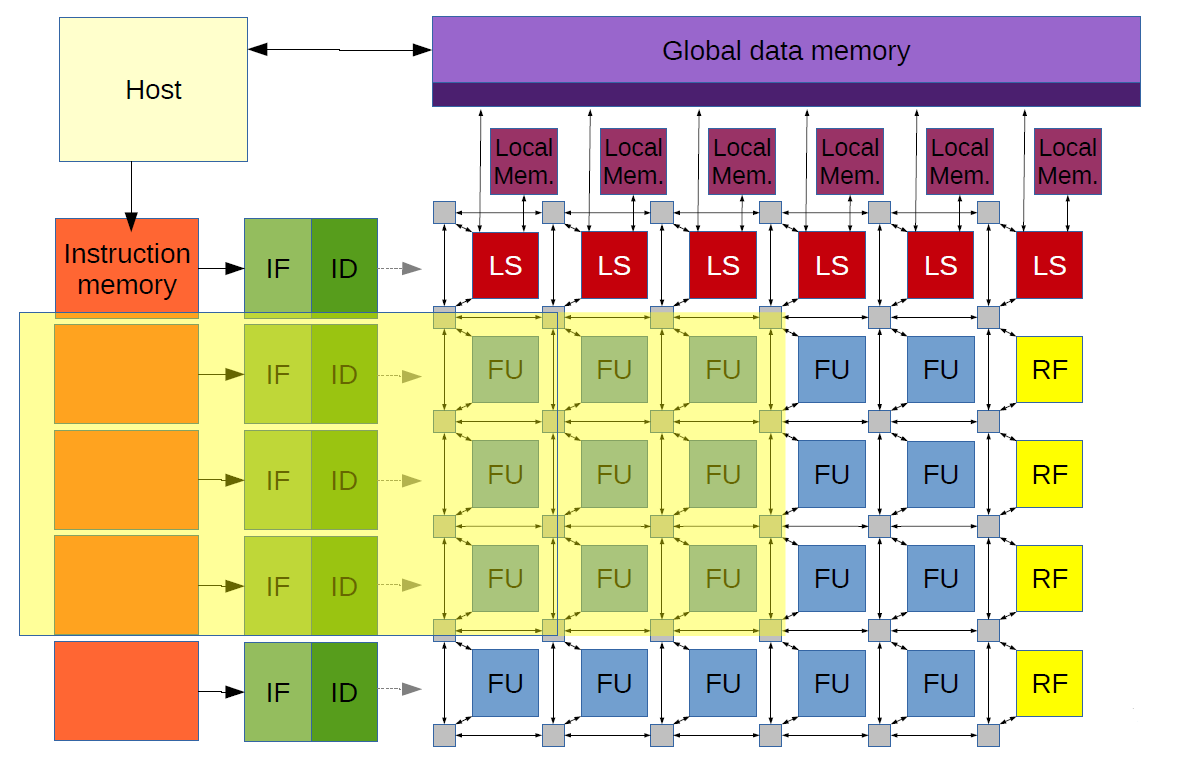 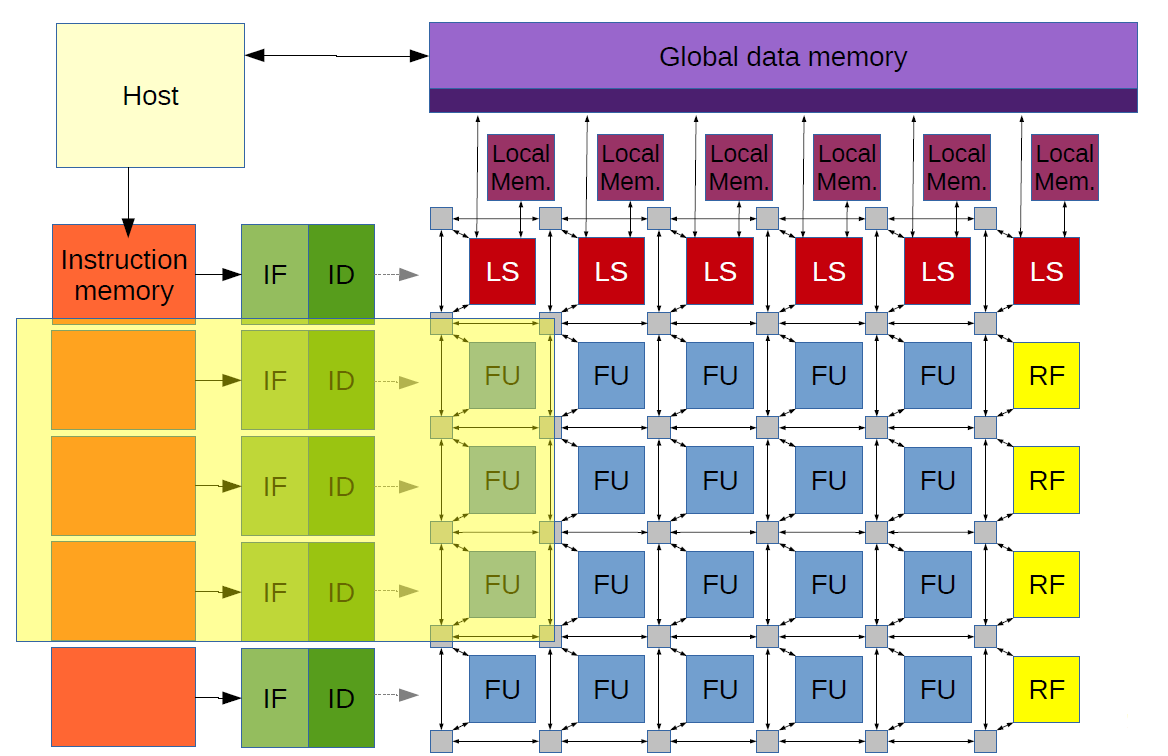 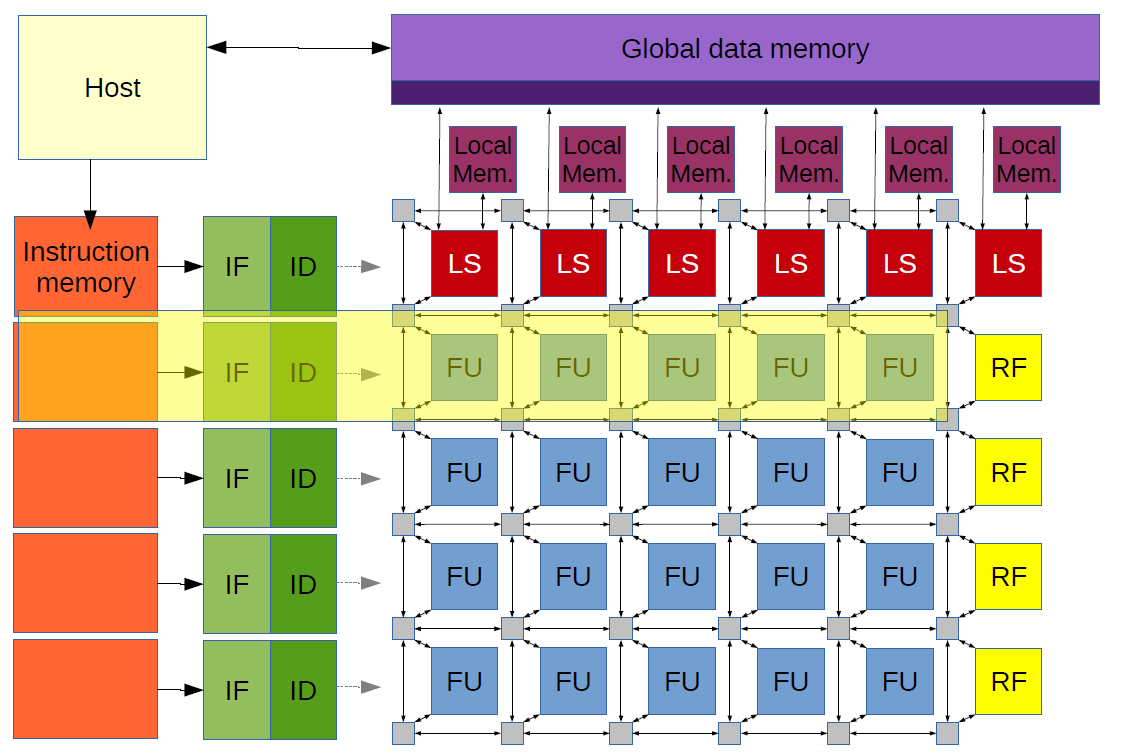 ILP + DLP
Changing the architecture.
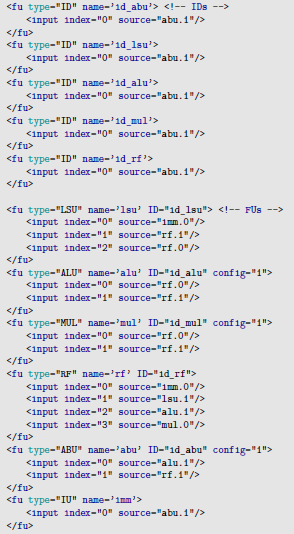 Changing the architecture.
Graphical view.
$ xdot ~/CGRA/build/butterworth/<name>/report/architecture.dot
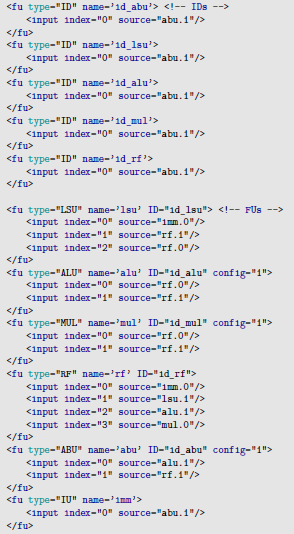 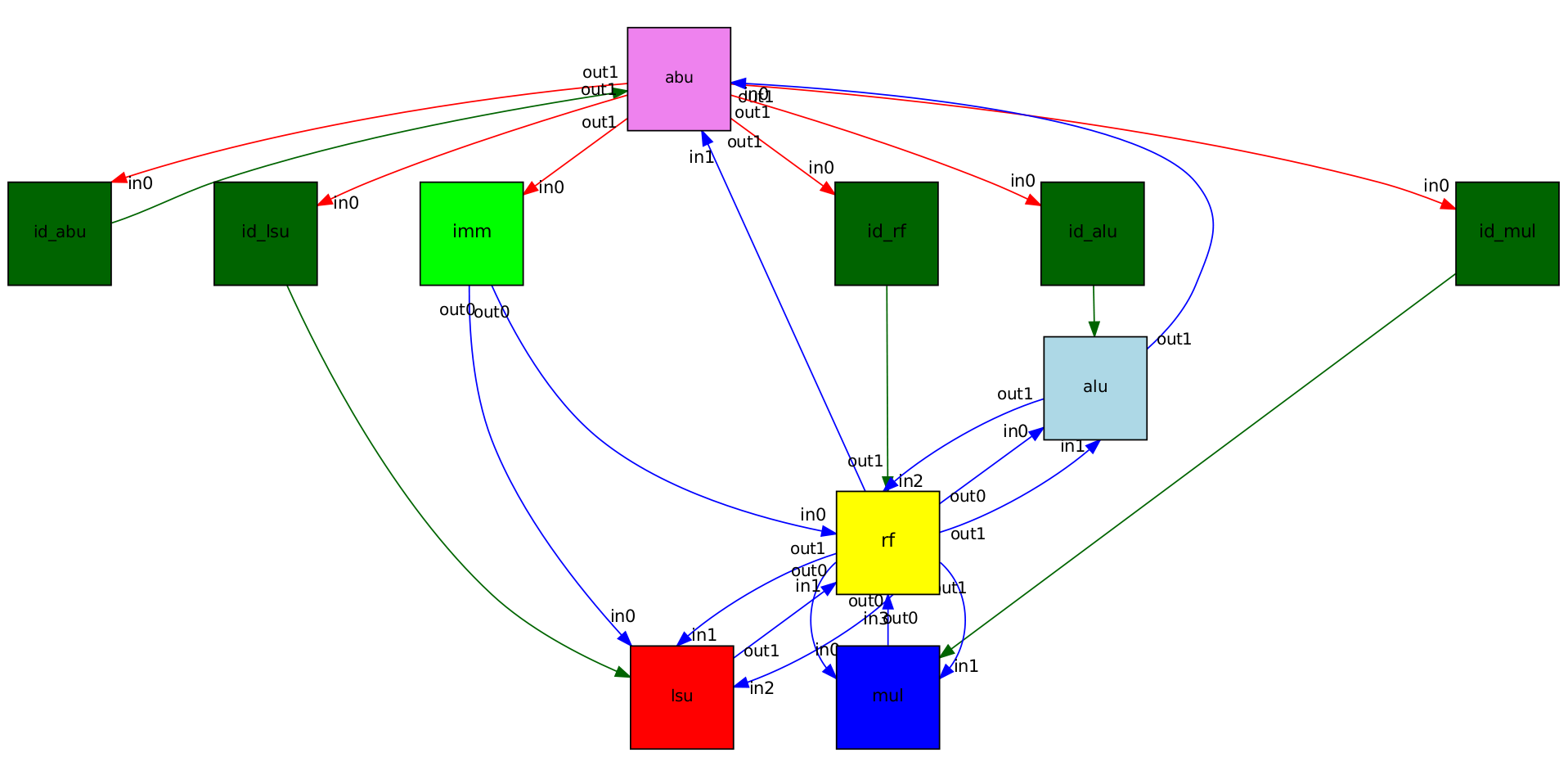 Changing the architecture.
Important points.
Each ID must have a unique name.
All IDs must be connected to the ABU, for the program to advance.
FUs are connected to their corresponding IDs.
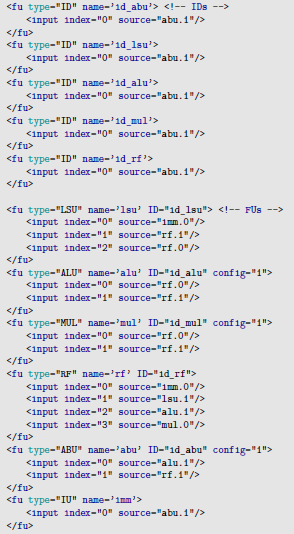 Optimizing code mapping.
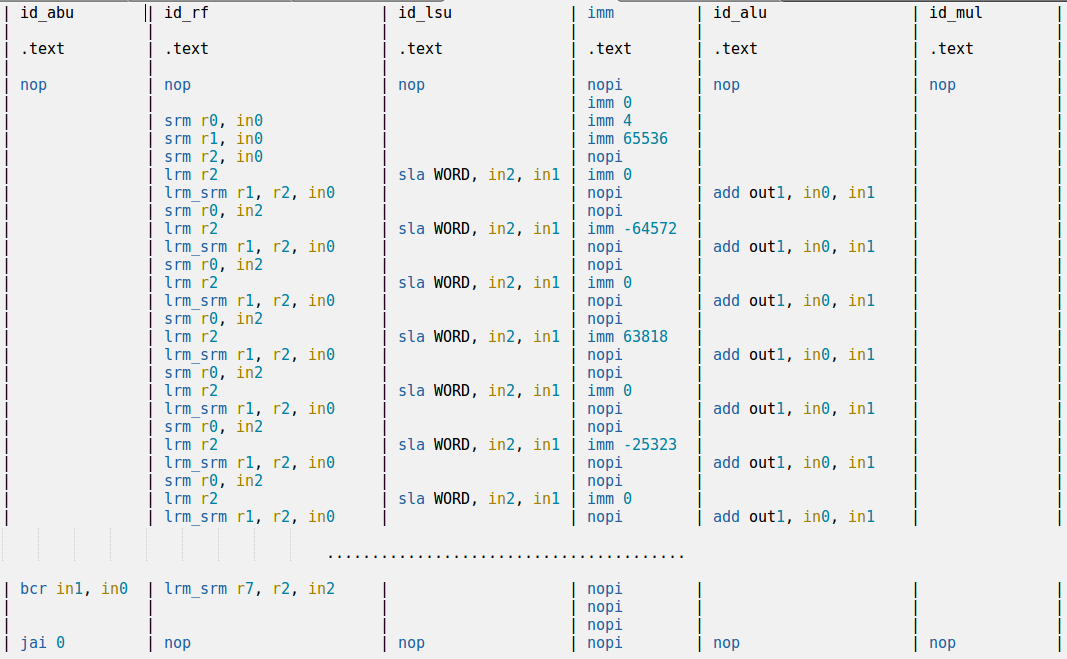 Parallel Assembly (PASM)
Optimizing code mapping.
Important points.
All IDs are specified in different columns.
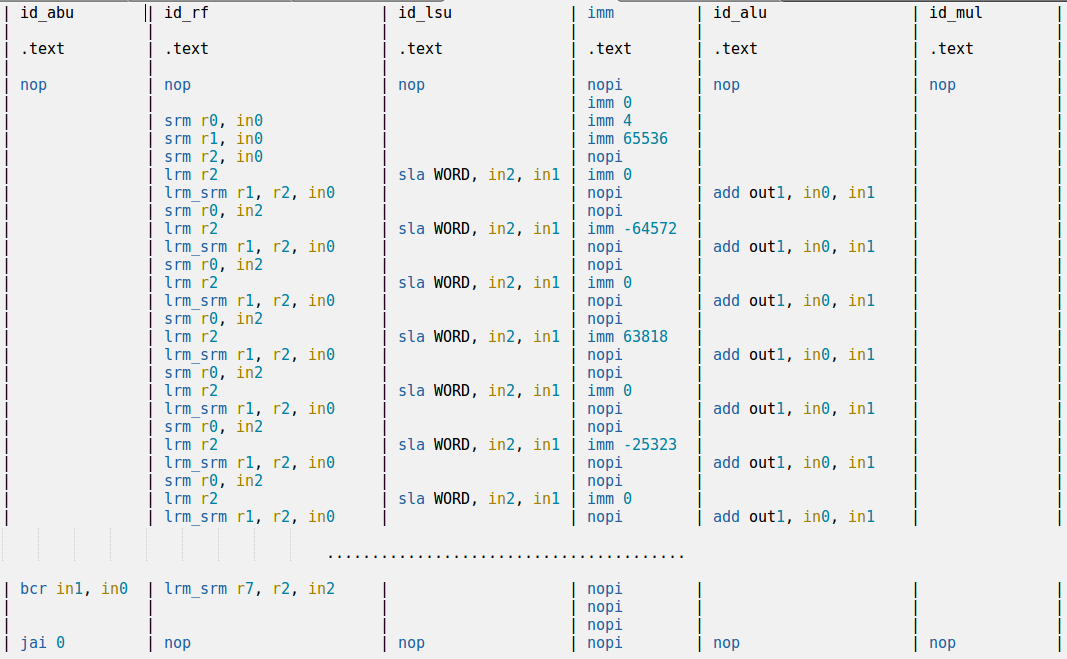 Parallel Assembly (PASM)
Optimizing code mapping.
Important points.
All IDs are specified in different columns
Instruction execution starts at count 1 ,
(not count 0)
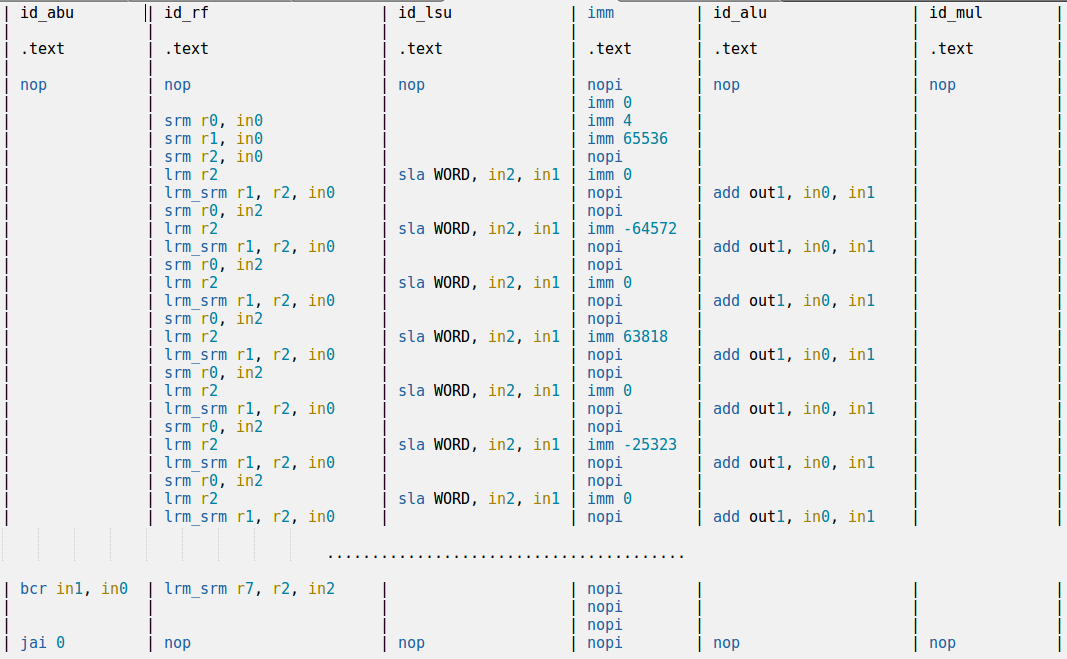 Parallel Assembly (PASM)
Optimizing code mapping.
Important points.
All IDs are specified in different columns
Instruction execution starts at count 1 ,
(not count 0)
3.   “jai 0” ends program execution.
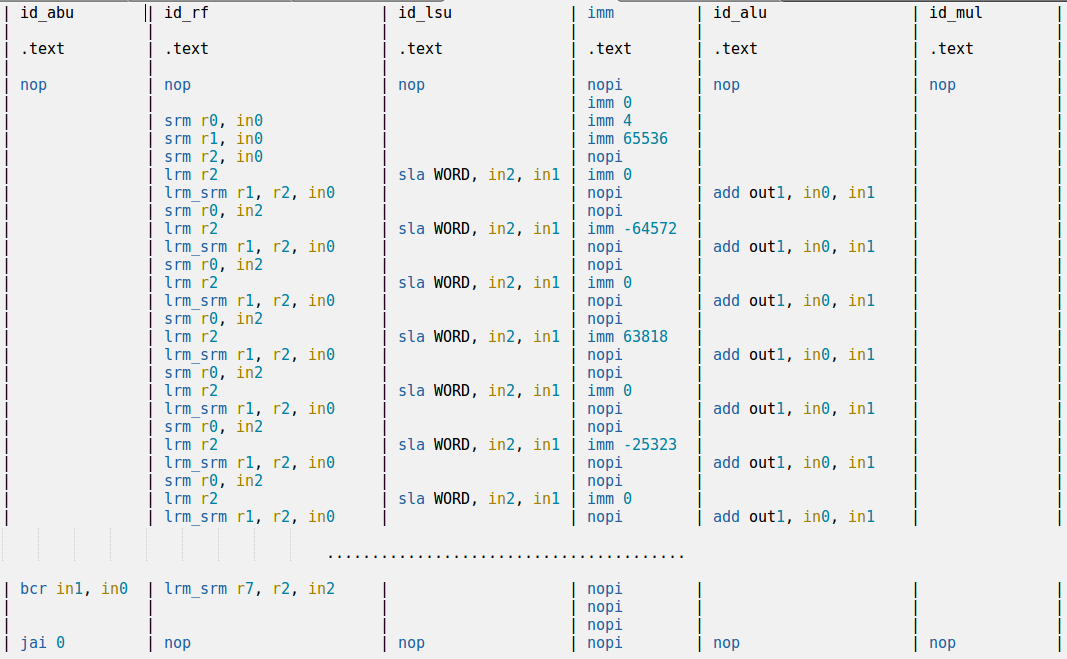 Detailed ISA can be found on https://oncourse.tue.nl
Parallel Assembly (PASM)
Debugging
Use Modelsim.
$ cd ~/CGRA/benchmarks/butterworth/<name>
$ make sim

To add register file : 

	TB_CGRA_Top


	         dut


	CGRA_Core_inst


       CGRA_Compute_Wrapper_inst


              CGRA_Compute_inst


                          rf_inst
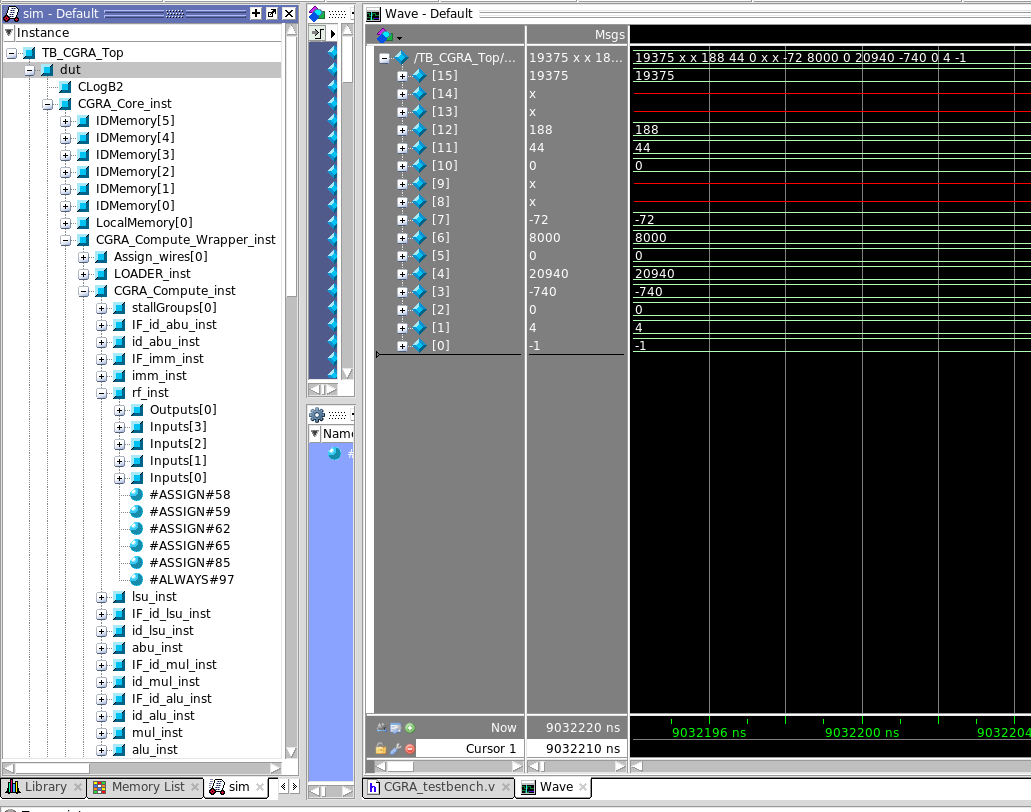 Parallel Assembly (PASM)
Makefile
make sim
	Runs modelsim with GUI.
make run
	Runs modelsim in the command line.
make compare
	Runs simulation and compares the output with actual one (given in compare directory).
make performance
	Runs simulation and gives quick performance estimates (less accurate).
make report
	Runs simulation and generates a report in build/<name>/report (slower but accurate).
make clean
	Cleans the build directory for the benchmark.
Optimization Hints
Bypassing
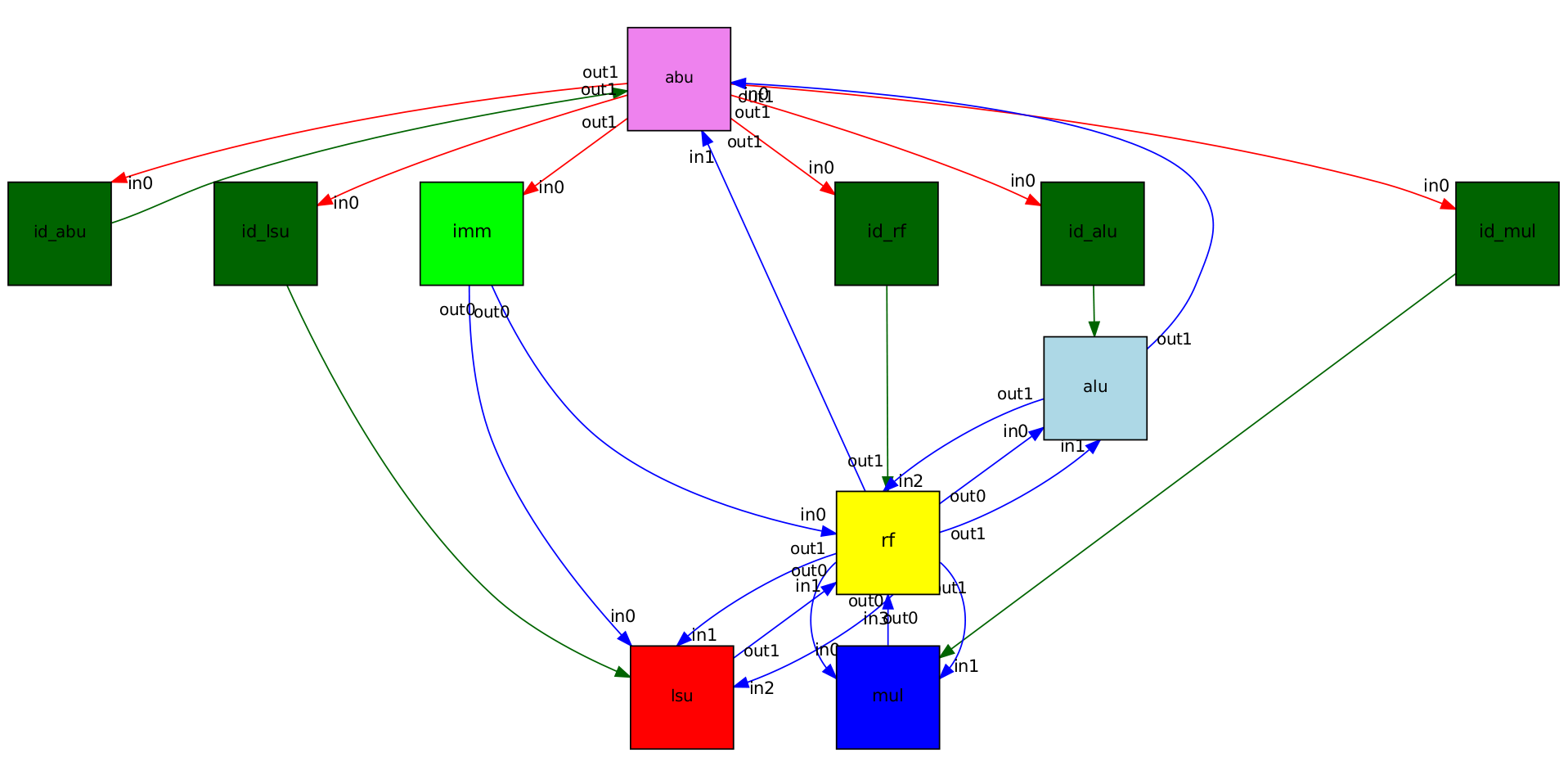 Optimization Hints
Bypassing
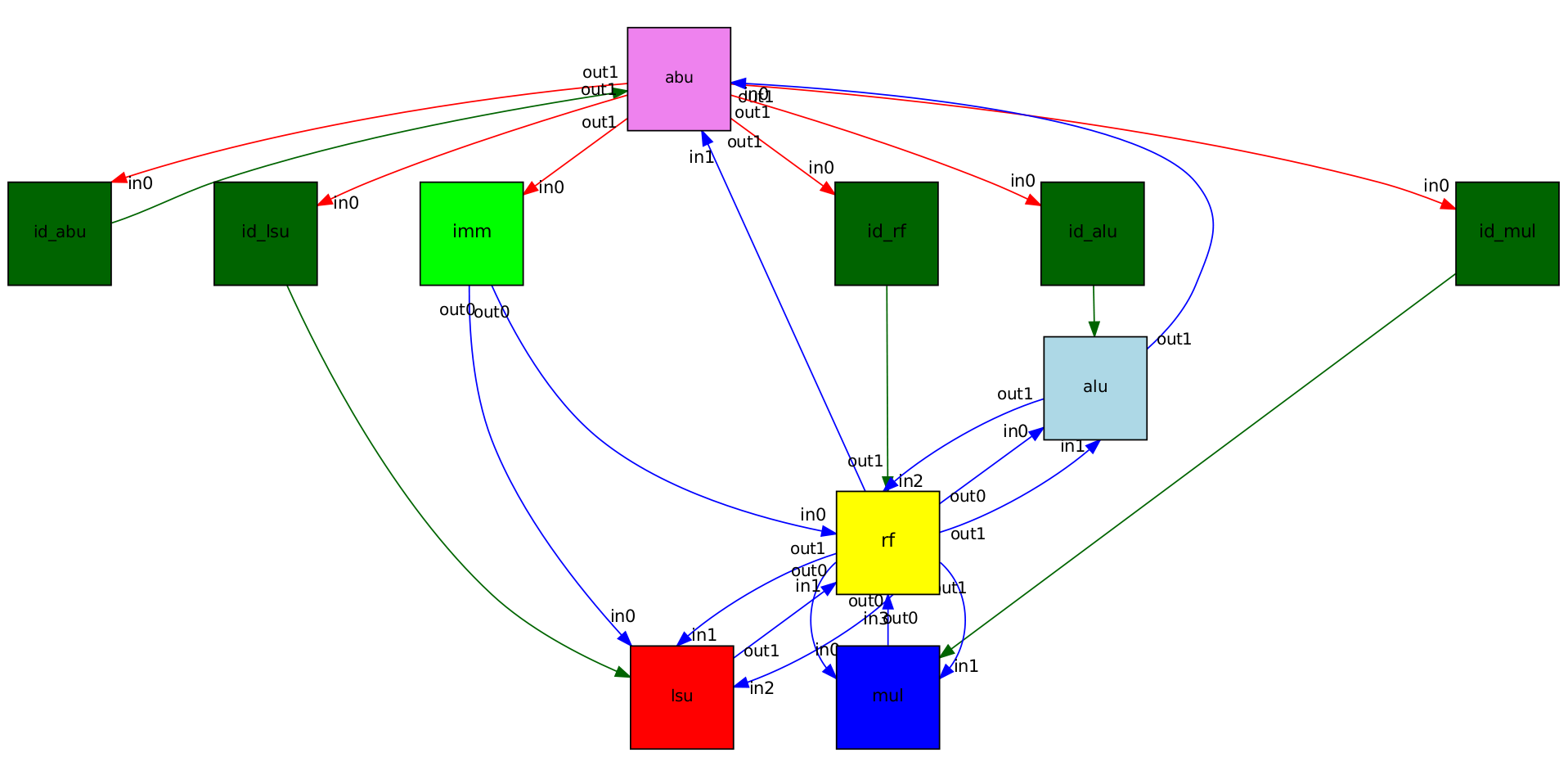 Multiply
Optimization Hints
Bypassing
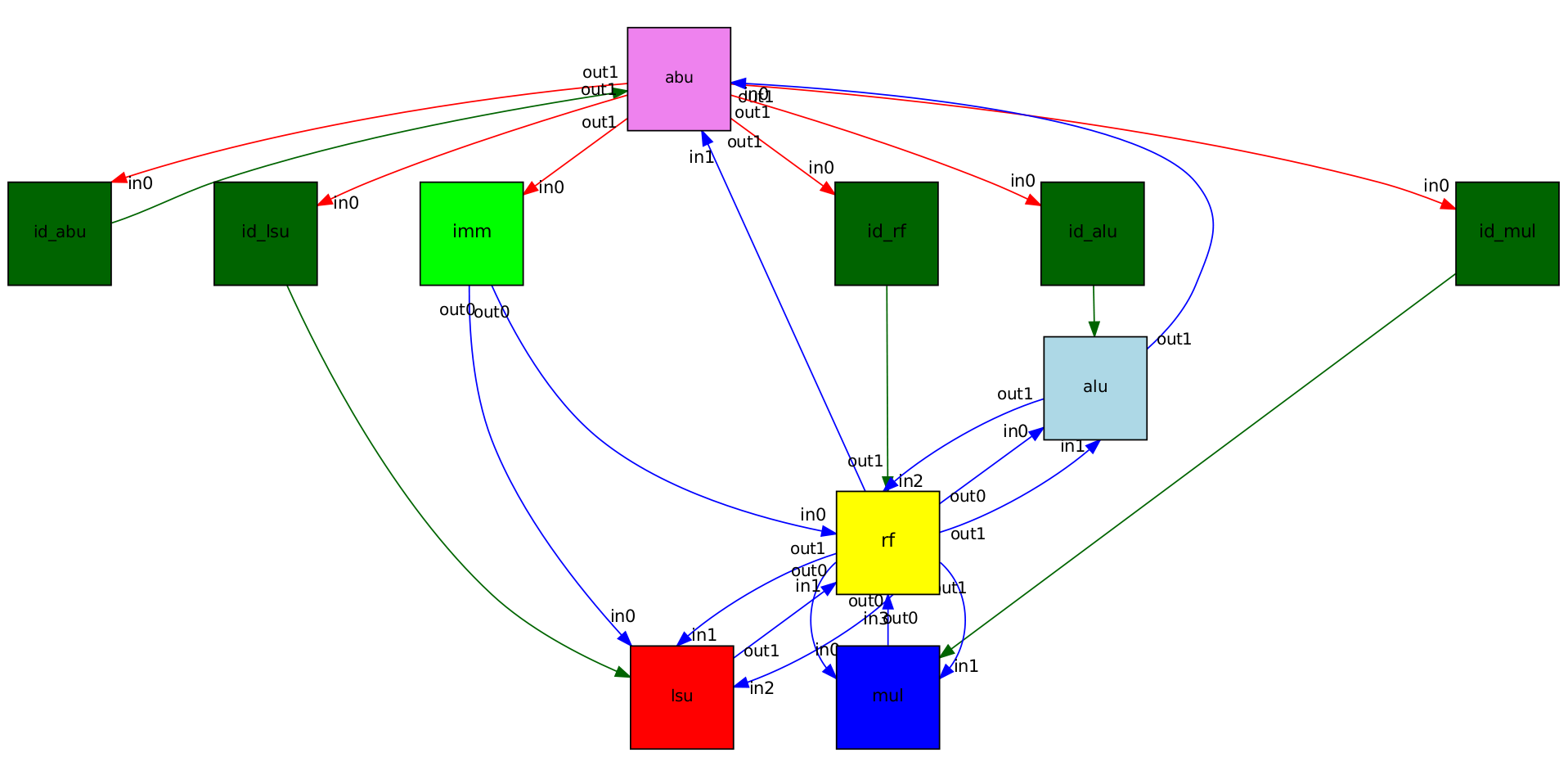 Multiply
Store
Optimization Hints
Bypassing
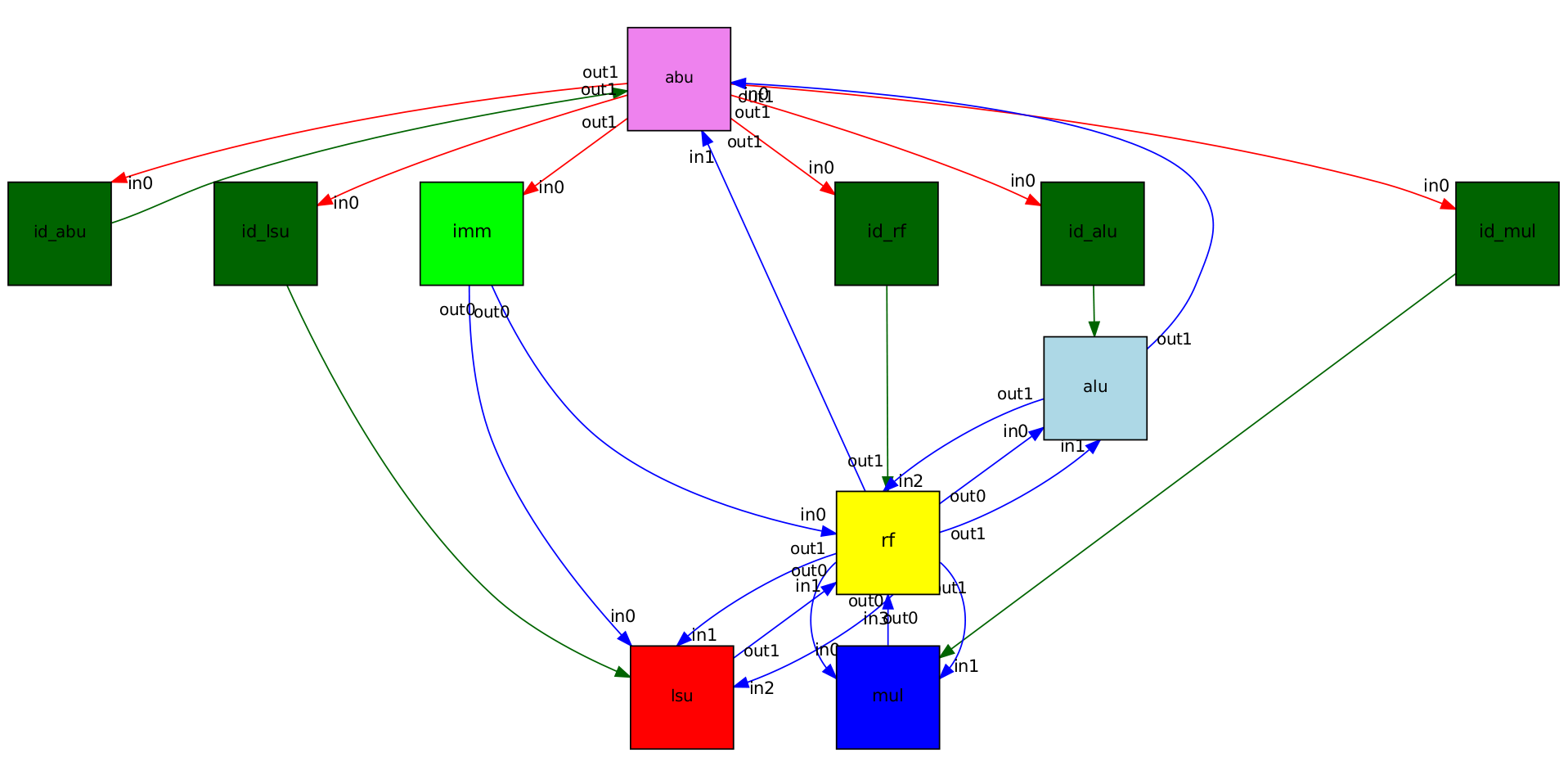 Multiply
Store
Load
Optimization Hints
Bypassing
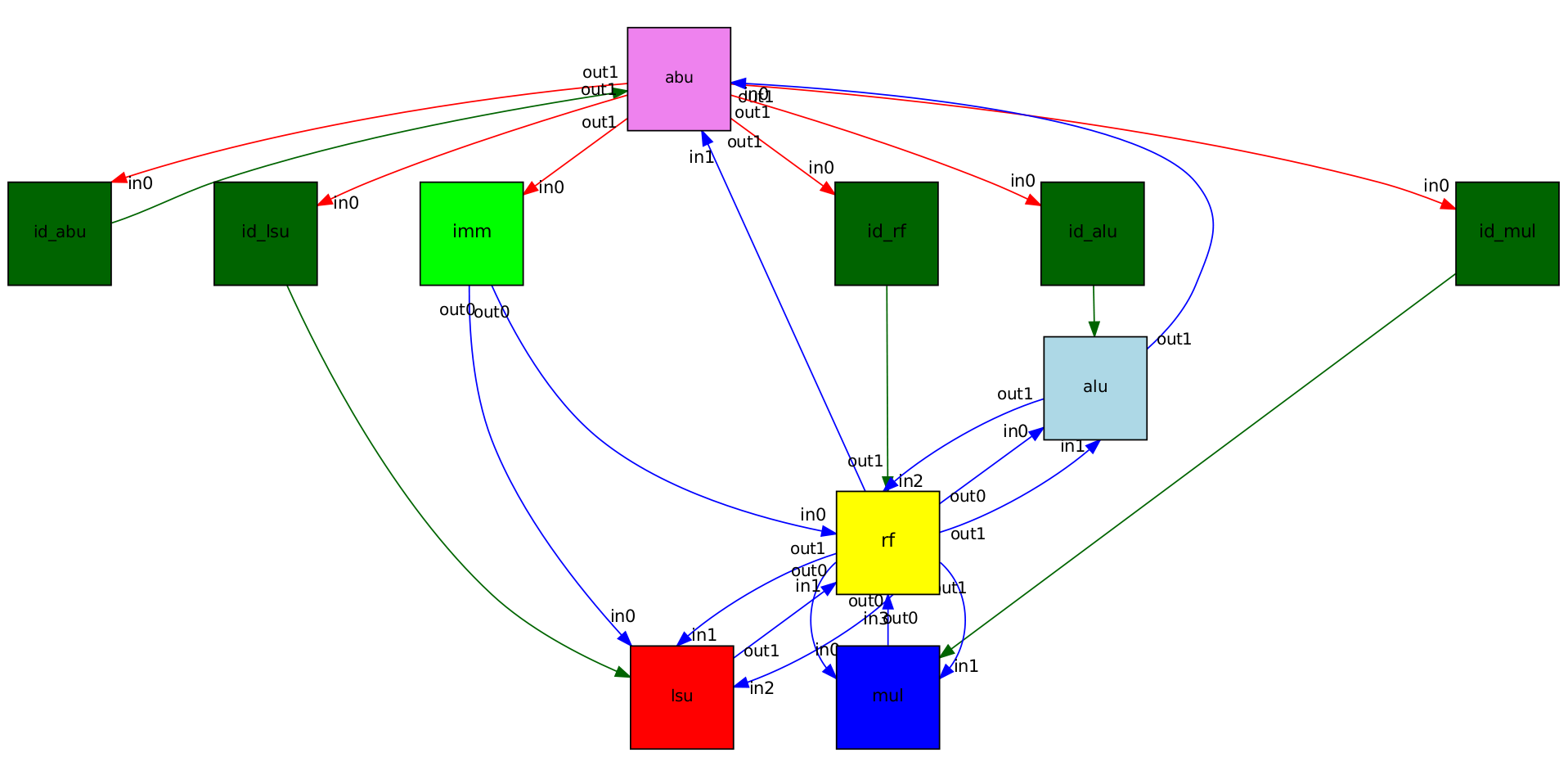 Multiply
Store
Load
Add
Optimization Hints
Bypassing
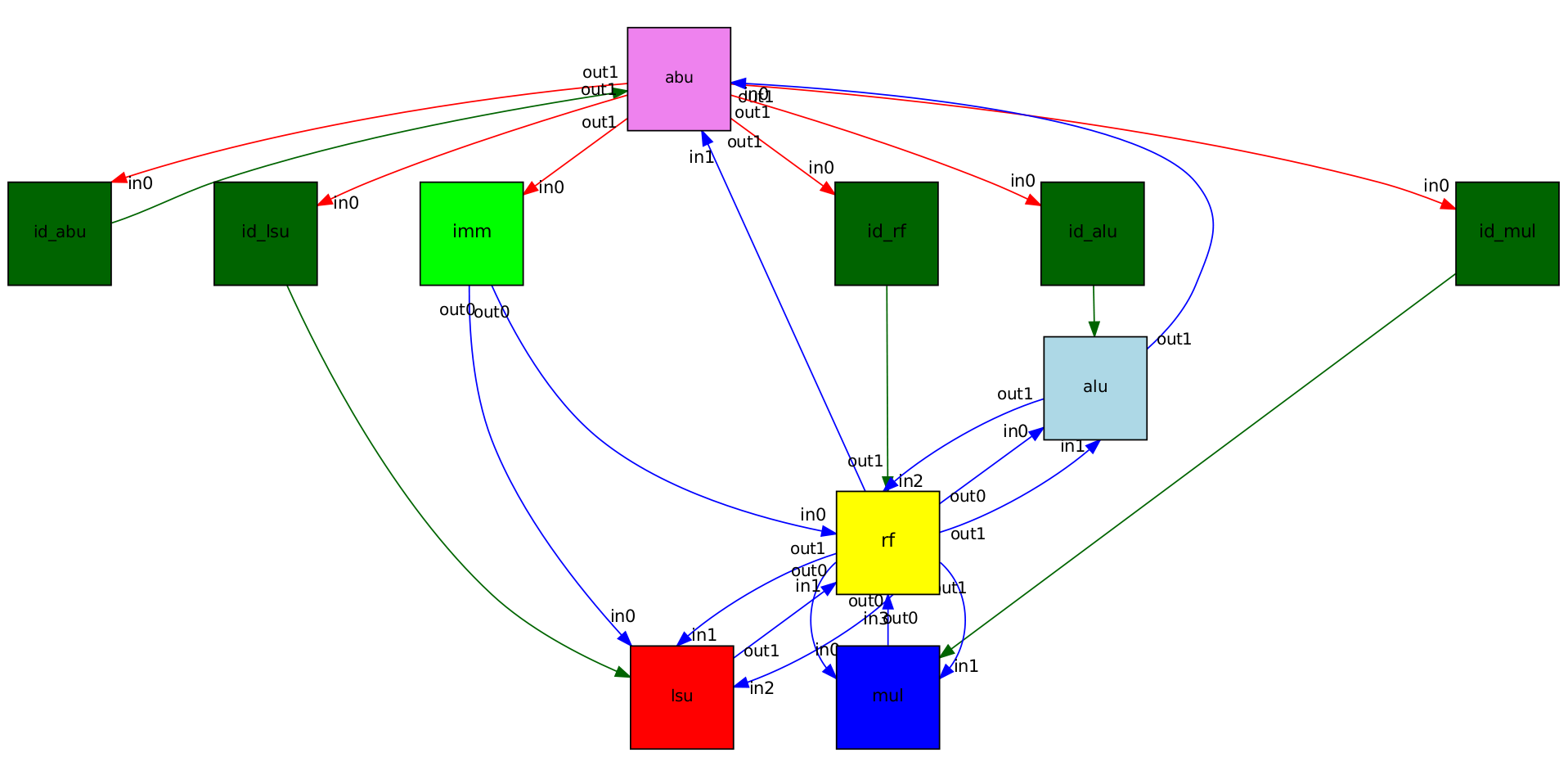 Multiply
Store
Load
Add
Optimization Hints
Bypassing
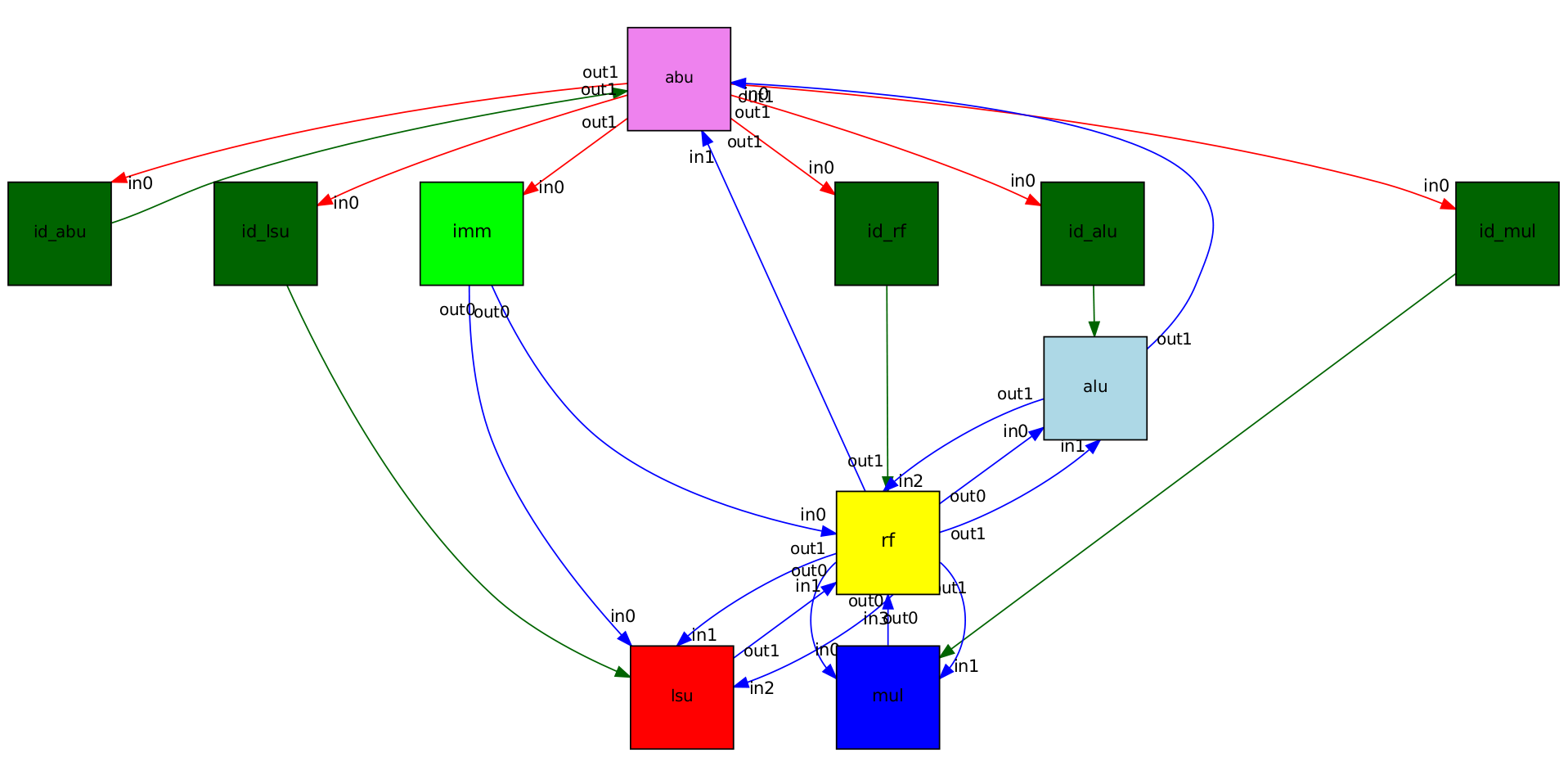 Multiply
Store
Load
Add
Optimization Hints
SIMD
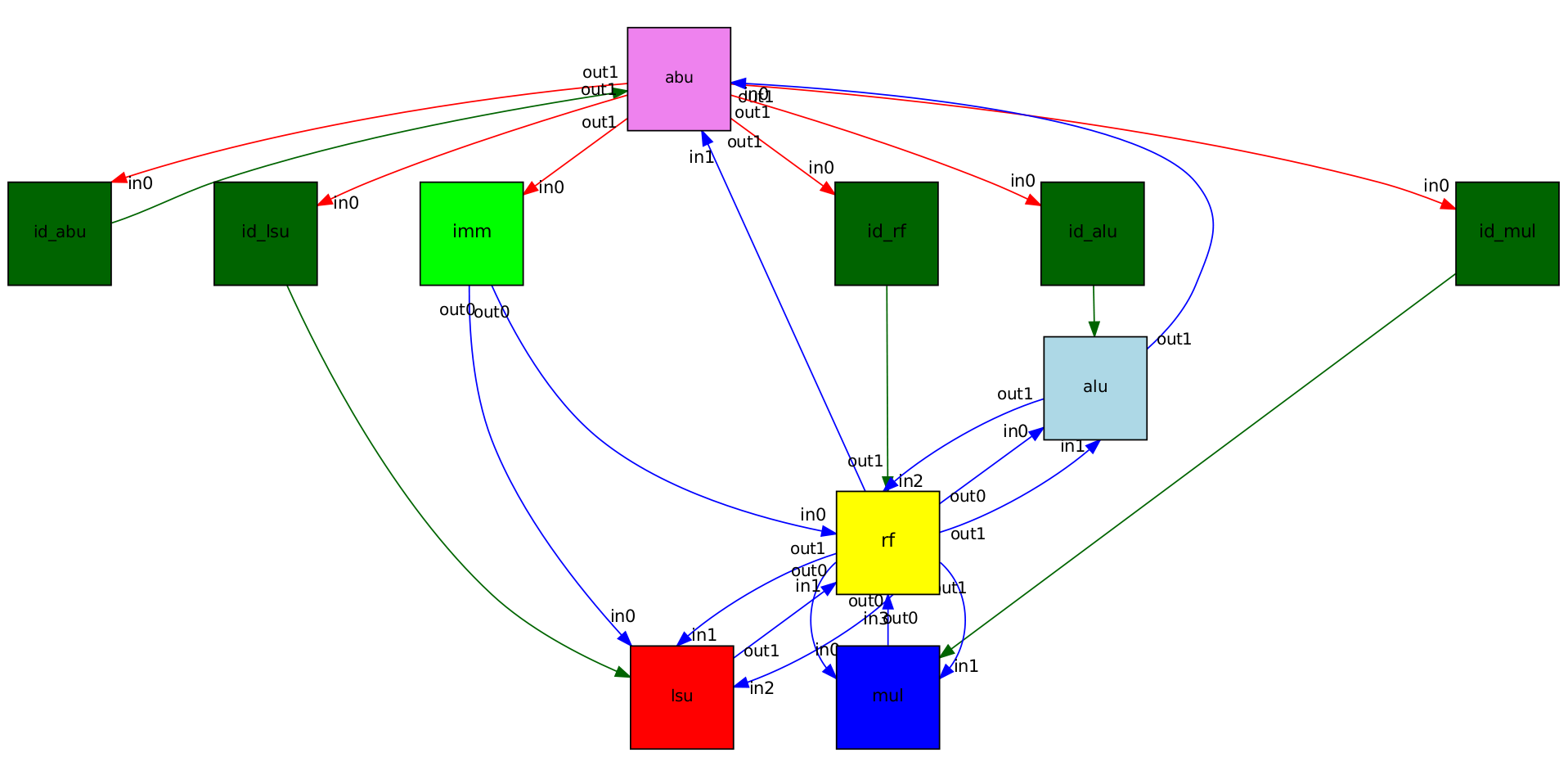 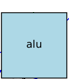 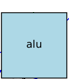 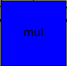 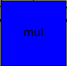 Optimization Hints
Bypassing + SIMD
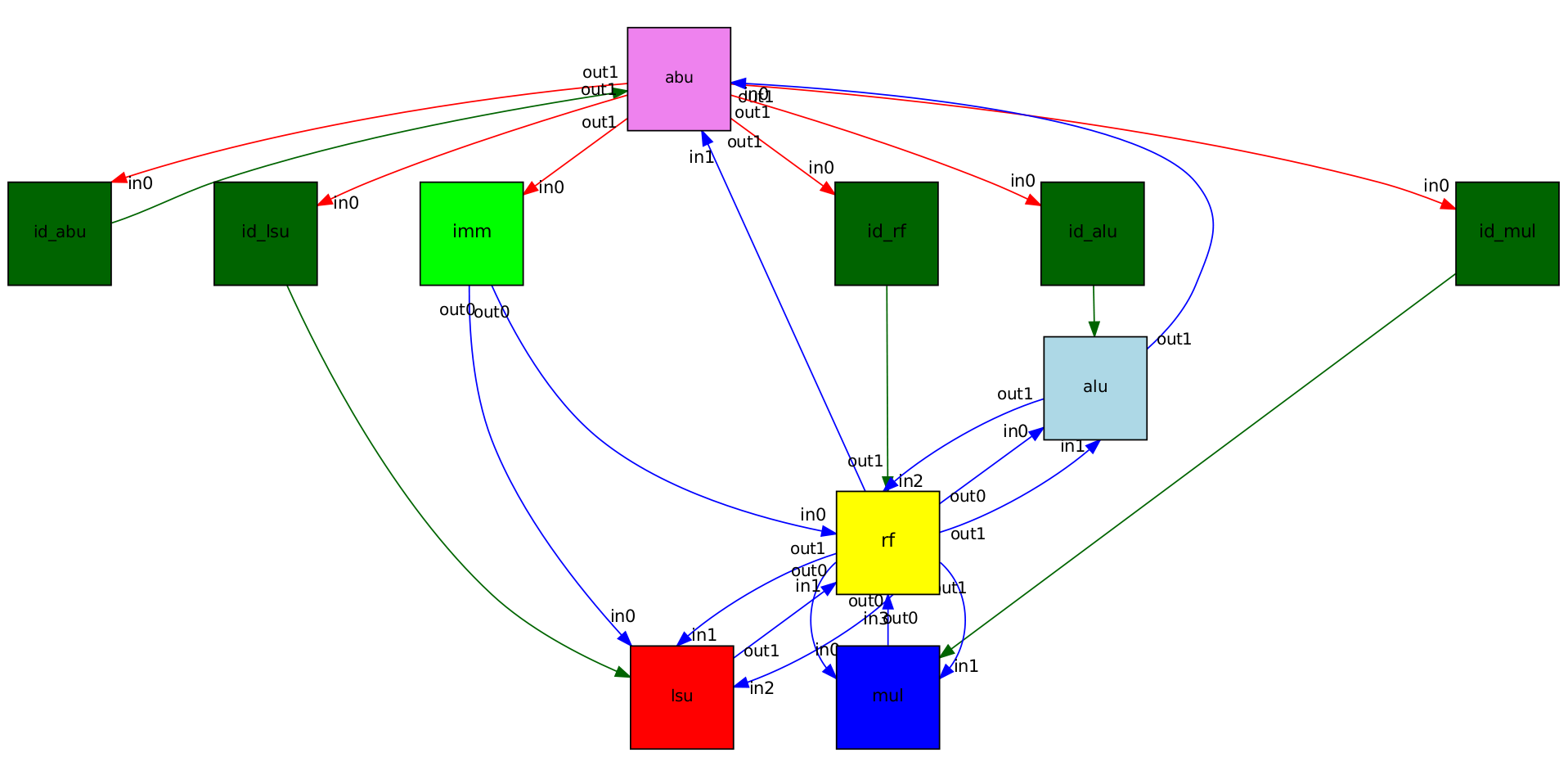 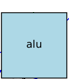 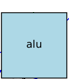 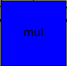 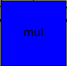 Optimization Hints
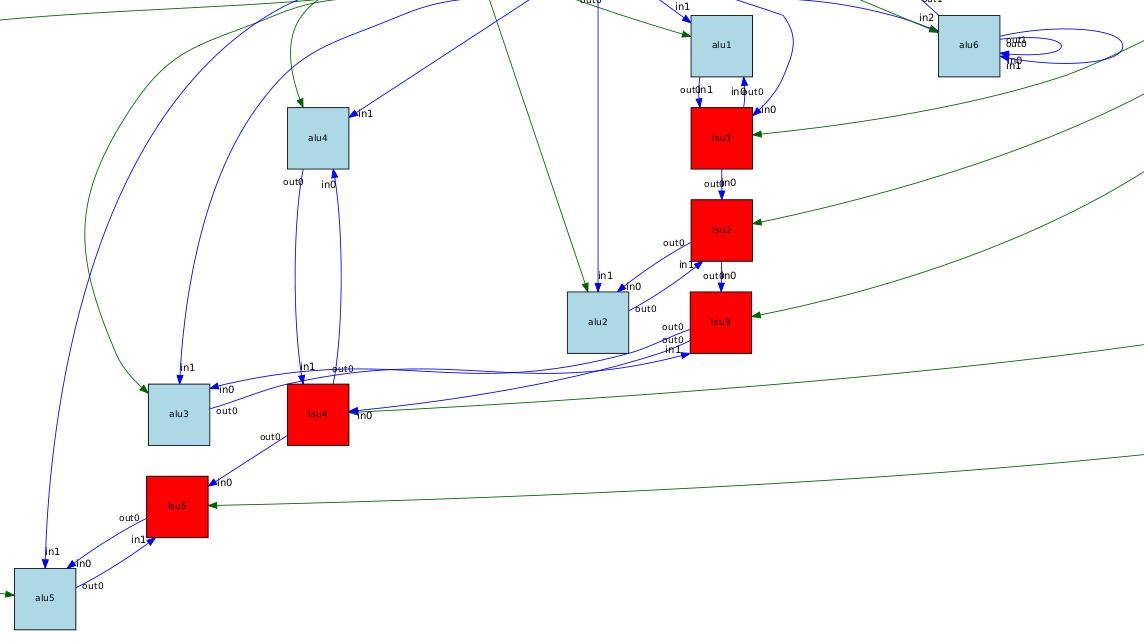 Single Cycle Loop
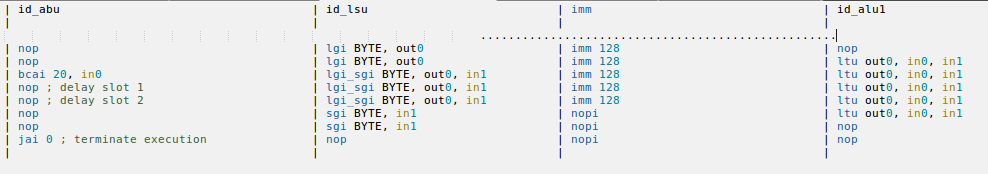 Optimization Hints
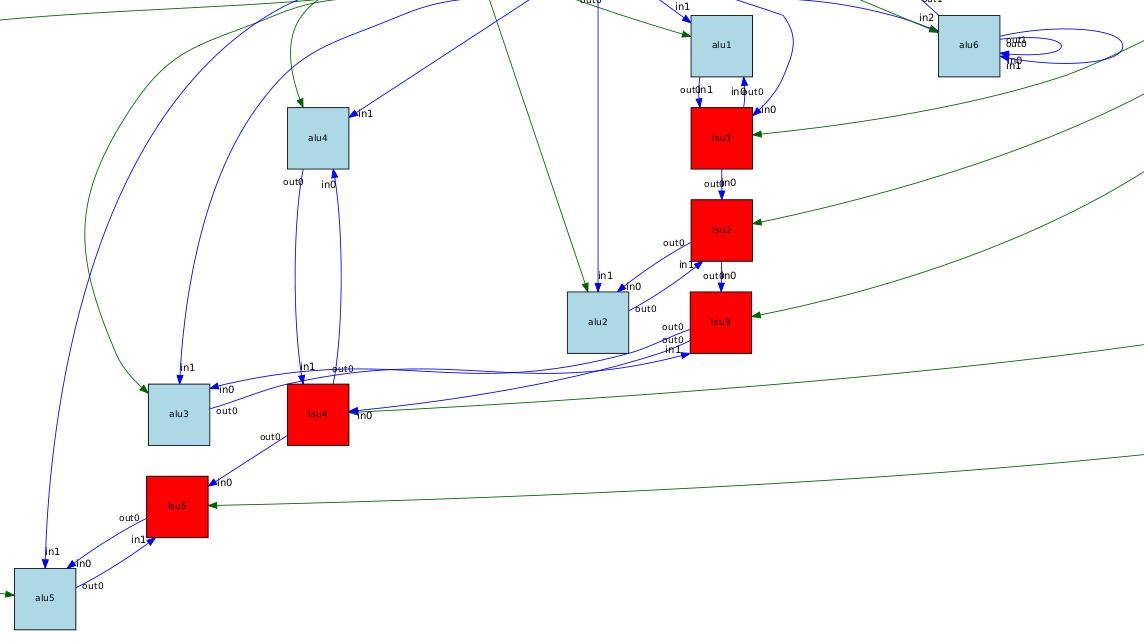 Single Cycle Loop
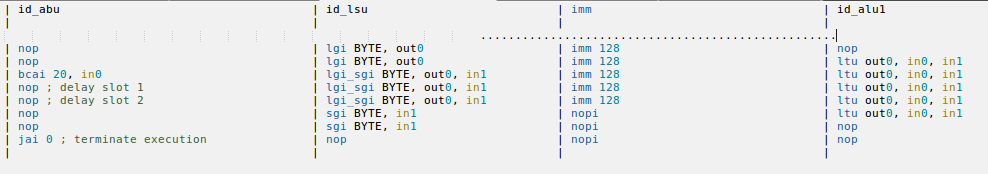 Optimization Hints
Data reuse
Automatic address generation
Adding ABU (for accumulation)
Changing the algorithm
Given direct implementation
Change the Butterworth algorithm.
Biquad
implementation
Changing the algorithm
Given direct implementation
Change the Butterworth algorithm.
Biquad
implementation
In case, you use a different algorithm, provide us with the C implementation as well.
Updated Server List
co2.ics.ele.tue.nl
co3.ics.ele.tue.nl
co4.ics.ele.tue.nl
co9.ics.ele.tue.nl
co10.ics.ele.tue.nl
co13.ics.ele.tue.nl
co17.ics.ele.tue.nl
Resources
Assignment details and guideline
   https://oncourse.tue.nl